Dessine un bonhomme de neige
Le bonhomme de neige a deux bras, deux yeux noirs et une bouche. Il porte un chapeau vert et une écharpe jaune. Il a trois boutons.
Le bonhomme de neige a une carotte pour un nez. Il a deux yeux verts et une bouche enorme. Il porte un chapeau bleu.
Le bonhomme de neige a deux yeux gris. Il porte une écharpe rouge et un chapeau noir.
Le bonhomme de neige a une carotte pour un nez. Il a deux yeux bleus. Il porte un chapeau orange et une écharpe rose.
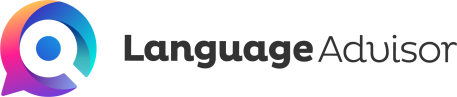